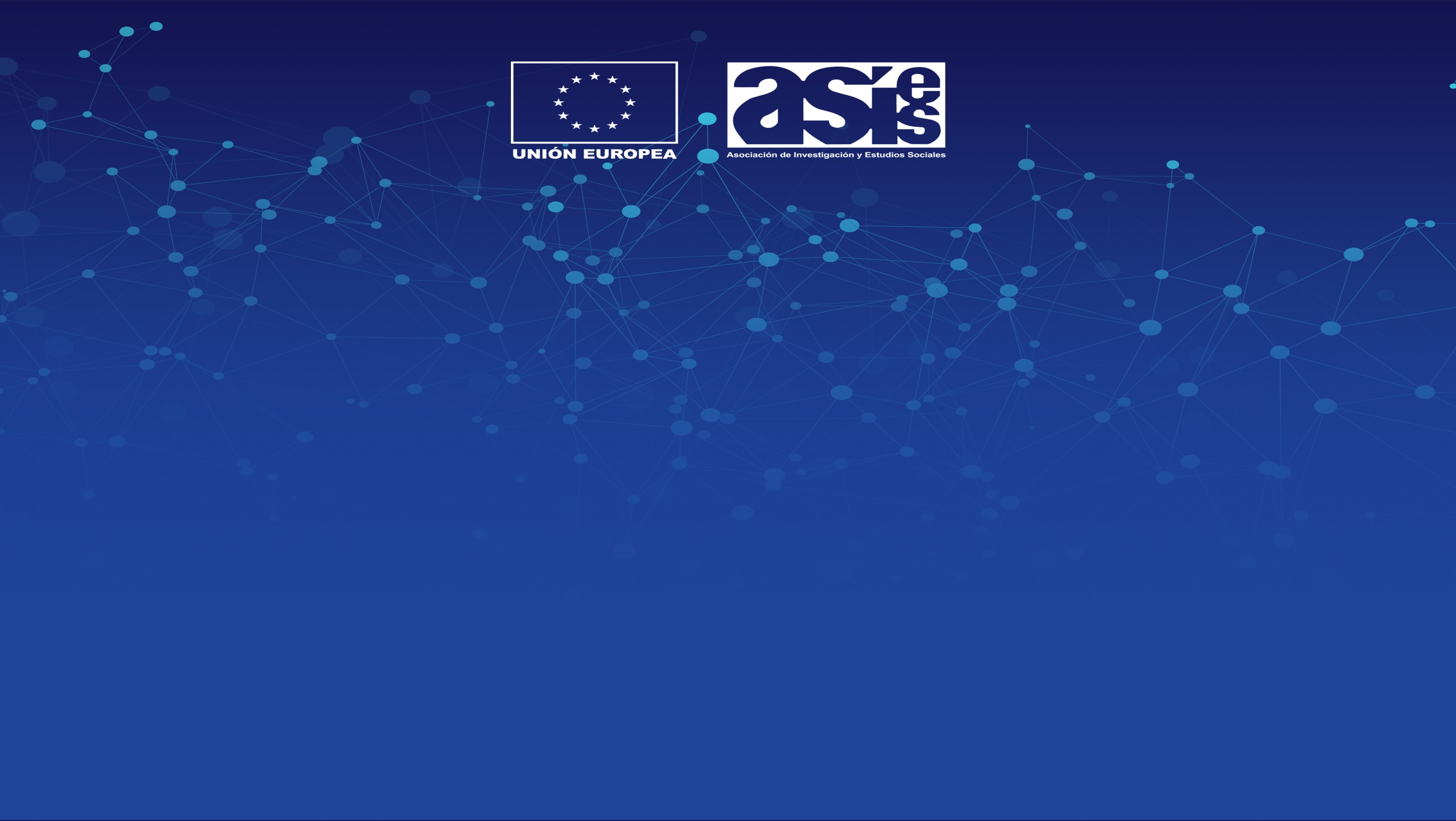 HACIA UN NUEVO SISTEMA DE ADQUISICIONES DEL ESTADO
Guatemala, noviembre 2020
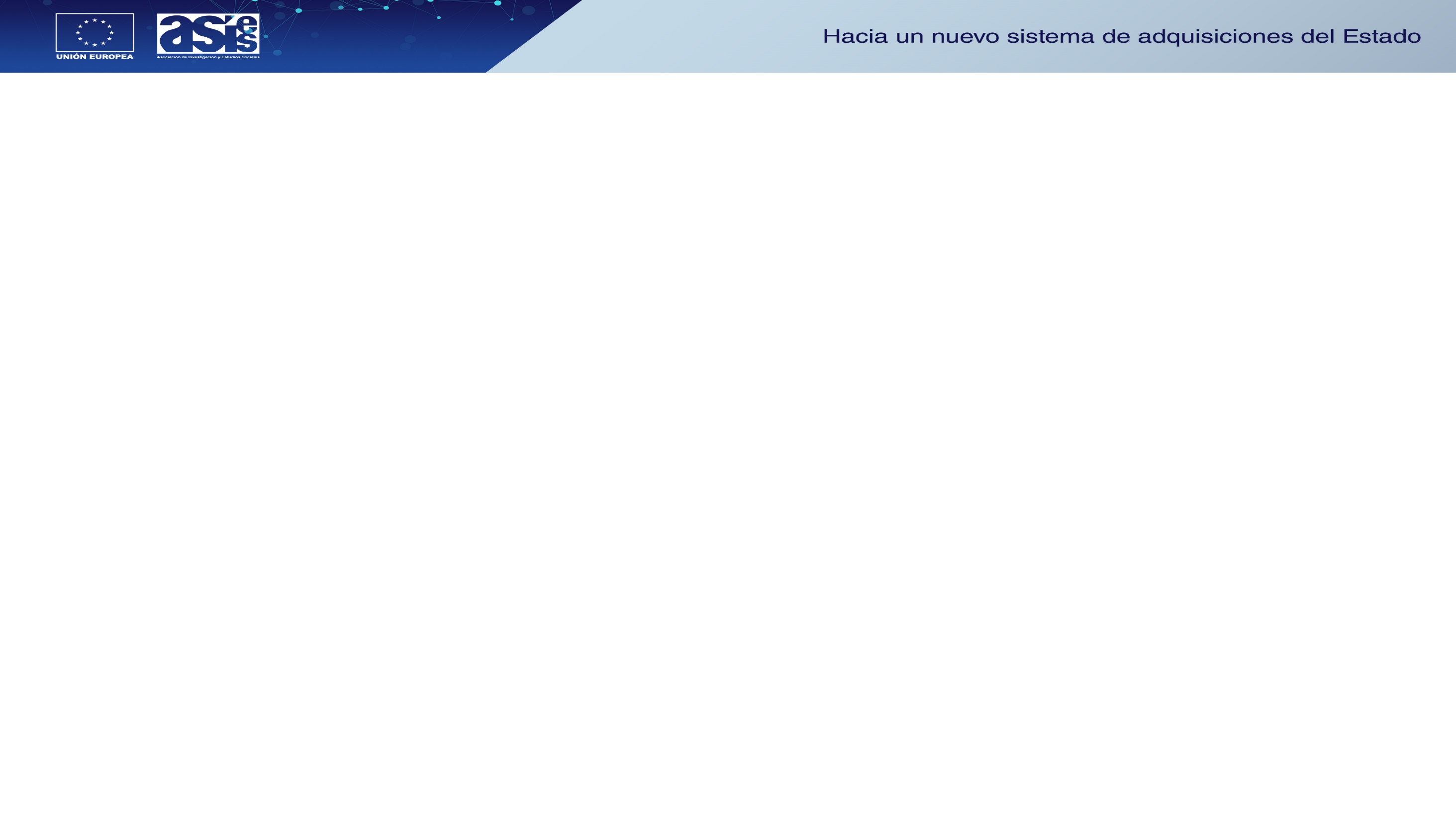 Antecedentes
Propuestas presentadas a las Comisiones de Finanzas, de Economía y de Transparencia y Probidad del Congreso de la República, publicaciones y participaciones en distintos espacios (1992 – 2014)

Propuesta presentada a comisión específica de reforma a la Ley de Contrataciones del Estado del Congreso de la República (2015)

Convenio de Cooperación con el MINFIN (2018).  Estudio sobre la evolución del sistema nacional de contrataciones públicas
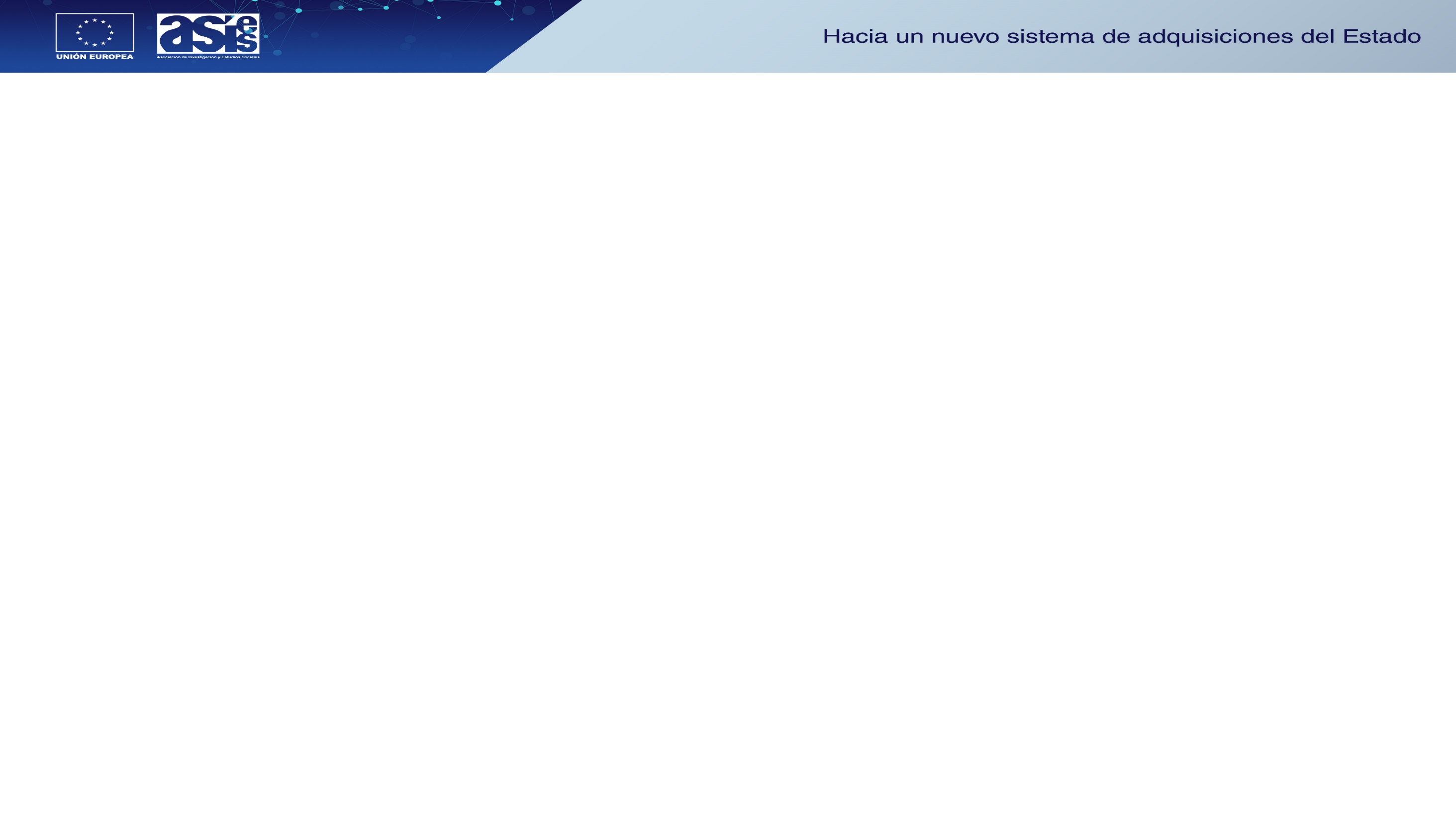 Proyecto hacia un nuevo sistema de contrataciones del Estado (con Observatorio Económico Sostenible:  USAID / UVG / ASIES)

Talleres de análisis del sistema y presentación de propuestas para la actualización de Marco Lógico Conceptual (aprox. 30 instituciones u organizaciones participantes)
Participación en mesa interinstitucional para la propuesta de una nueva Ley de Adquisiciones del Estado
Participación en ejercicio de Autoevaluación del Sistema de Adquisiciones Públicas de Guatemala

Seguimiento a la autoevaluación del sistema de adquisiciones públicas de Guatemala (UE)
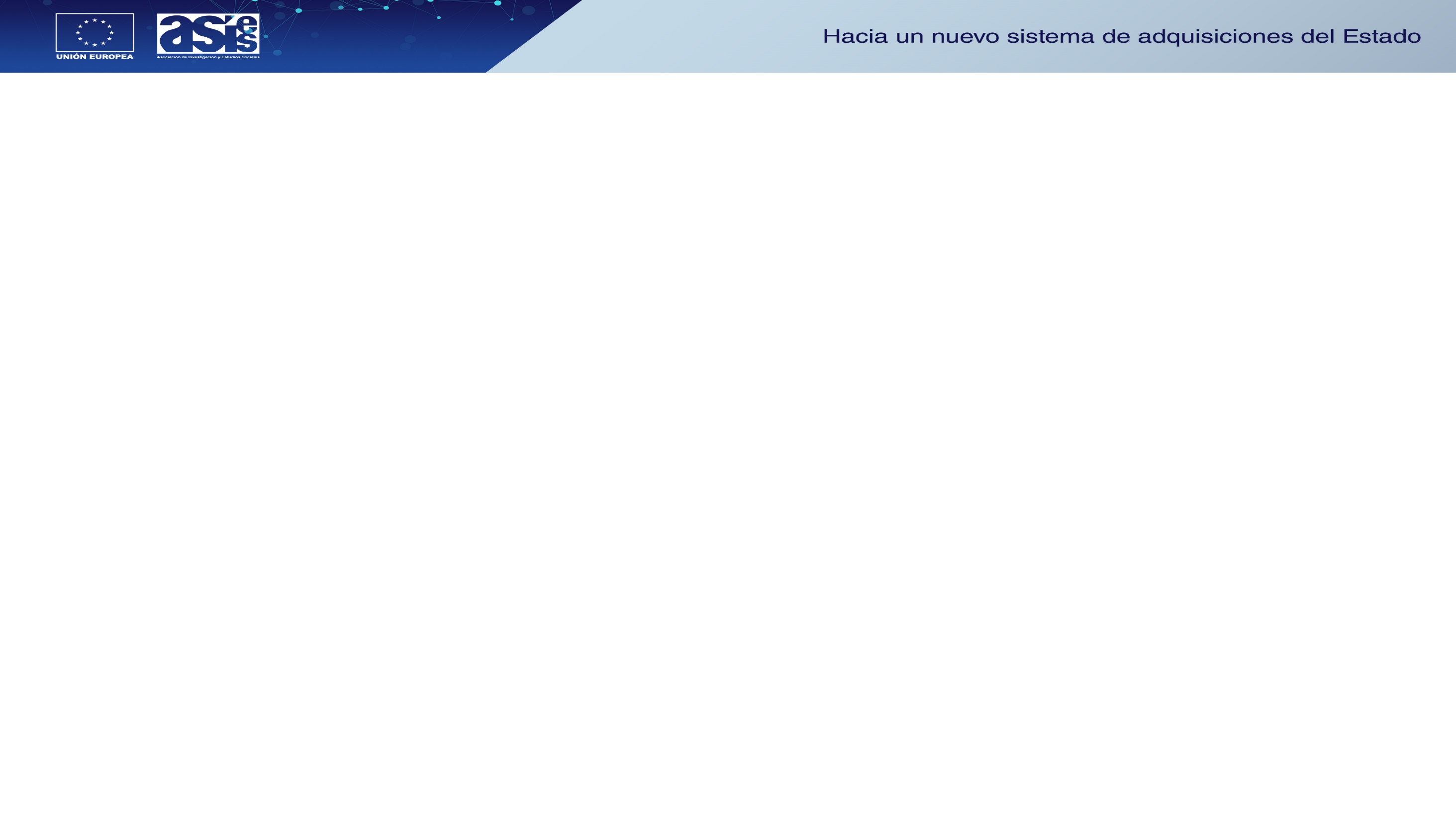 Revisión de Sistema Nacional de Adquisiciones del Estado
Revisión bajo la Metodología MAPS (Methodology for Assessing Procurement Systems)

Trabajo colaborativo y metodología basada en mejores prácticas internacionales

Herramienta universal
“La metodología MAPS ha sido ampliamente utilizada para evaluar la calidad y eficiencia de los sistemas de adquisiciones públicas y, sobre la base de las fortalezas y debilidades identificadas, desarrollar estrategias e implementar reformas” 
(METODOLOGÍA PARA LA EVALUACIÓN DE LOS SISTEMAS DE COMPRAS PÚBLICAS (MAPS) Borrador para consulta pública, 2016)
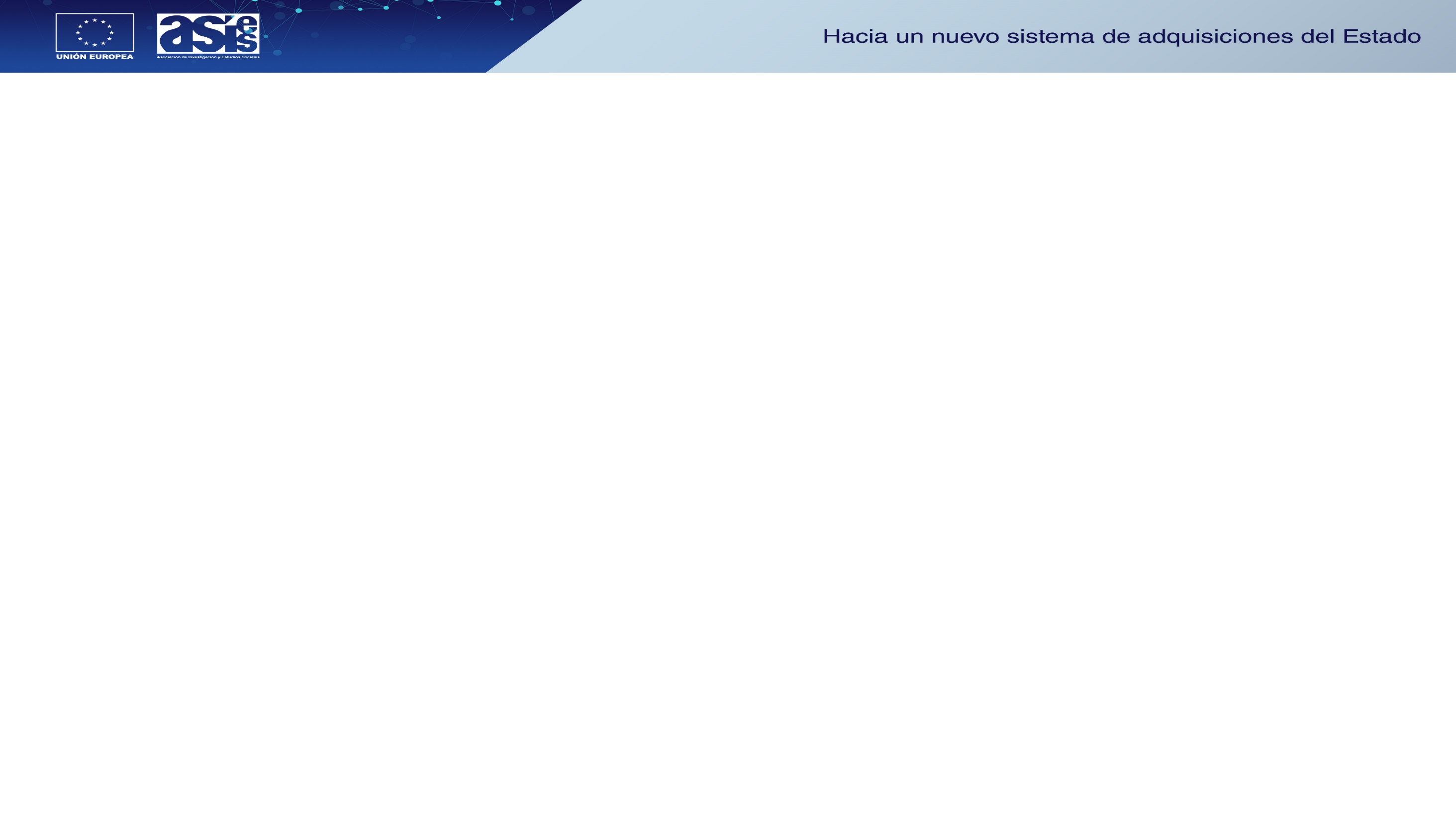 Principales Debilidades del SNCP
75%
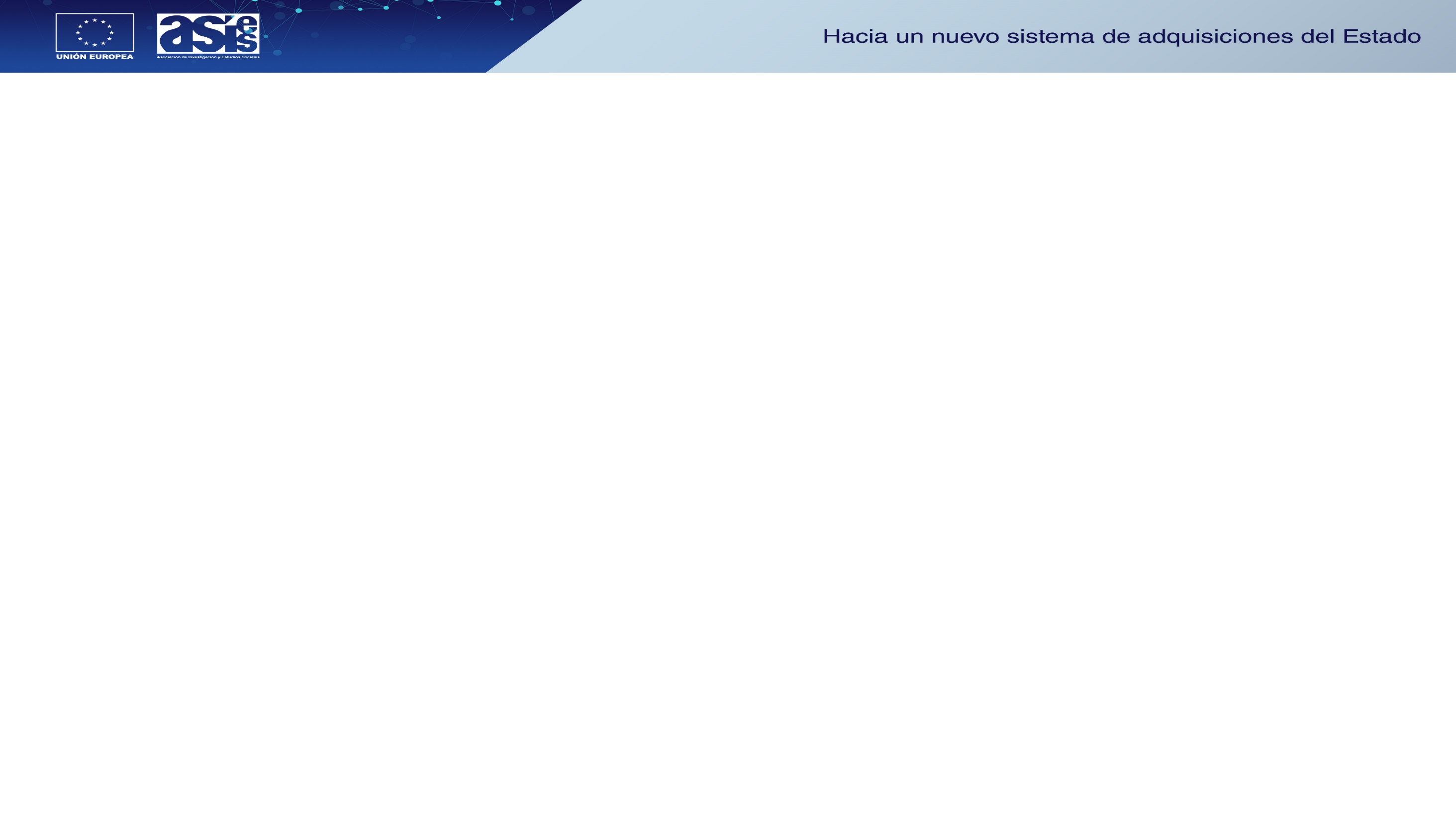 ¿Qué dejó esta radiografía del SNCP?
Cambio de estructura general del modelo de contratación Pública.

La necesidad de un ente rector autónomo.

Fortalecimiento de capacidades institucionales.

Que es necesario trabajar en la planificación estratégica de las contrataciones.
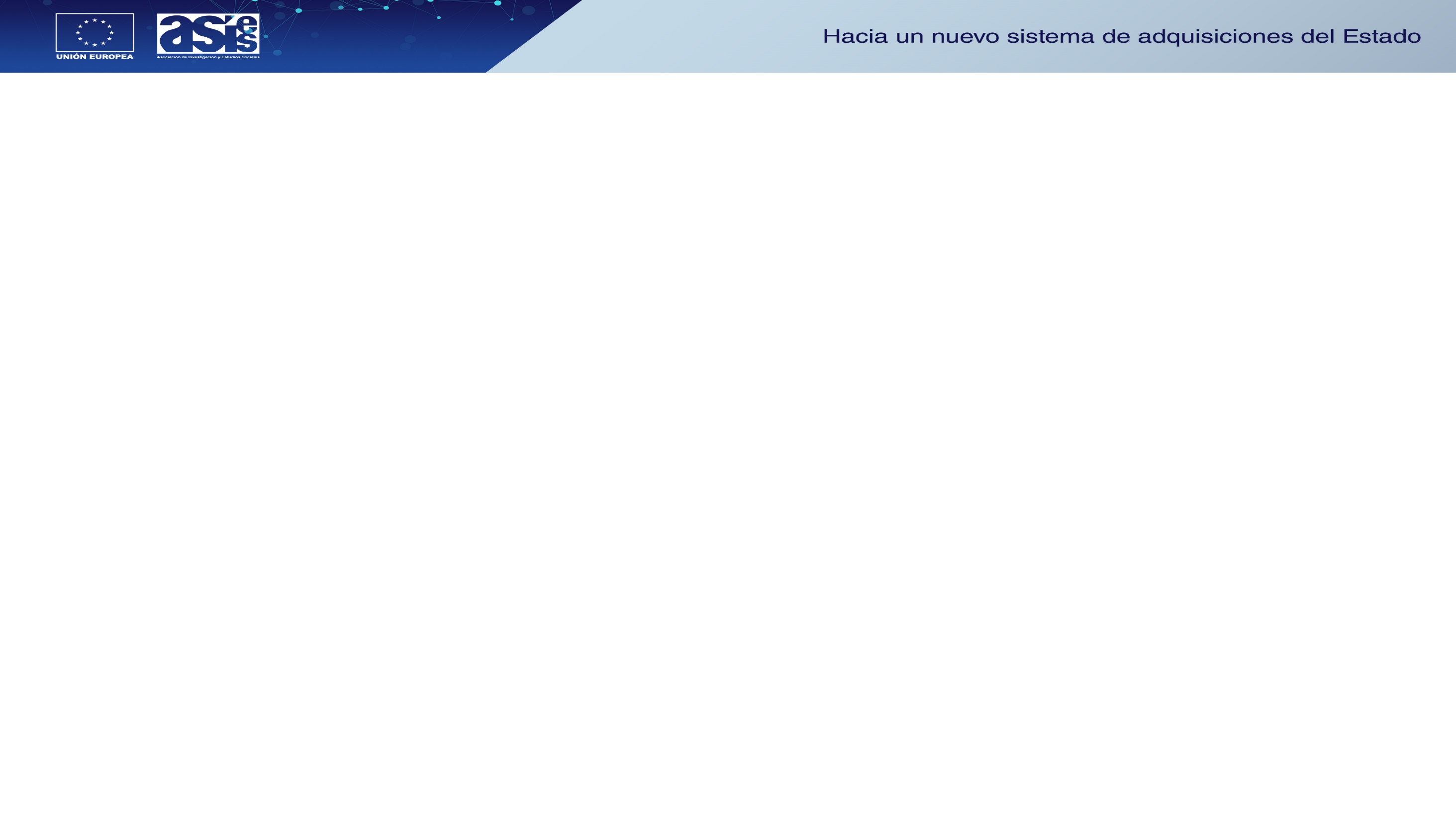 Contenido innovador y mejores prácticas internacionales
Convenios marco competitivos con catálogo electrónico (tipo Amazon, ebay)
Adjudicaciones automáticas por el sistema en modalidades electrónicas (comparación de precios, subasta electrónica inversa)
Seguridad de la información (confidencialidad, disponibilidad, integridad y autenticidad)
Plan de adquisiciones como instrumento principal para dar inicio y seguimiento oportuno. 
Responsabilidades delimitadas; un único responsable para cada fase de los procesos de adquisición.
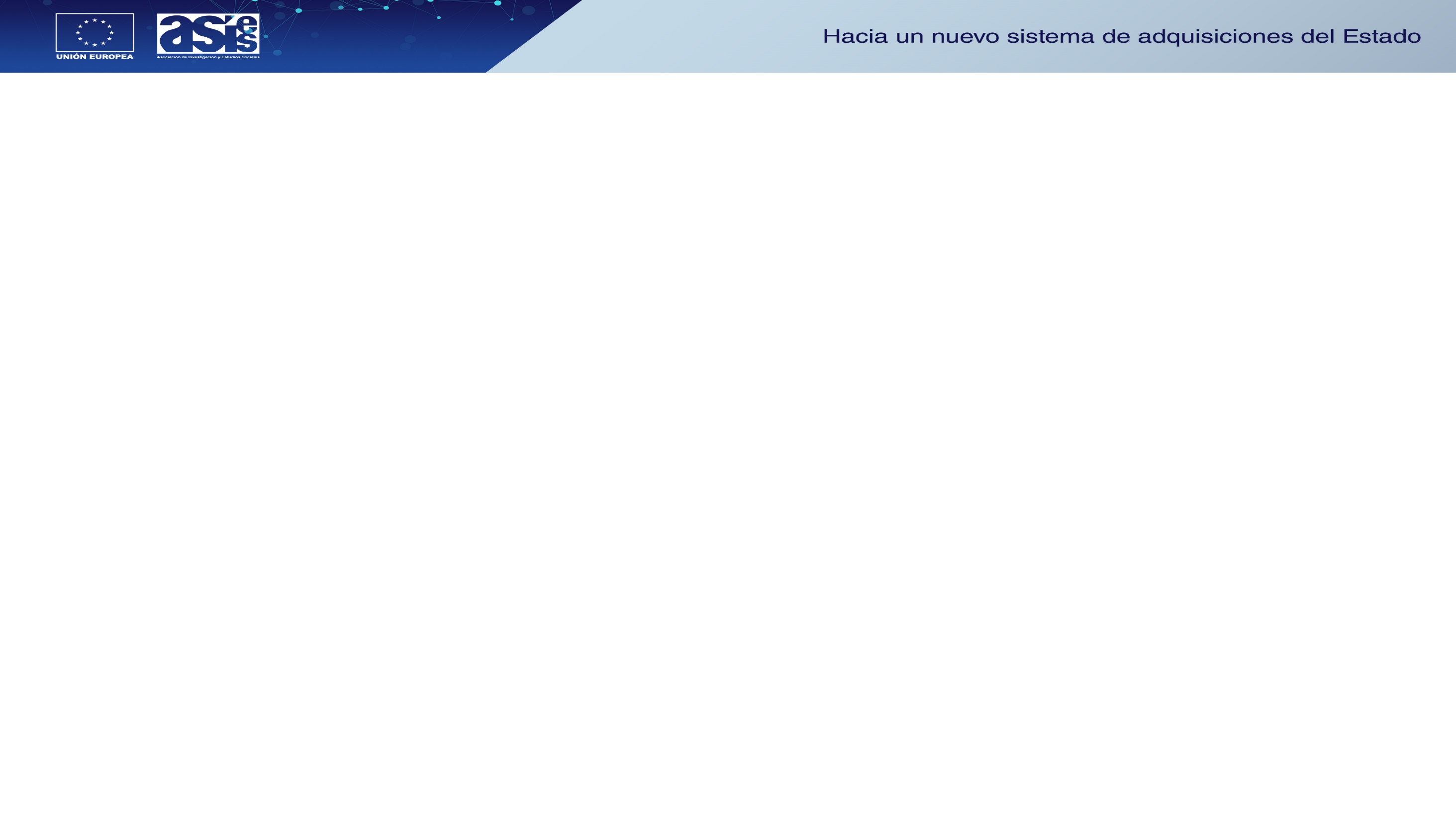 Sistema Nacional de Adquisiciones del Estado
NORMATIVA, REGLAMENTACIÓN Y REGULACIÓN
ENTE RECTOR
AUTÓNOMO
GUATECOMPRAS
REGISTRO  NACIONAL DE PROVEEDORES
ENTE RECTOR
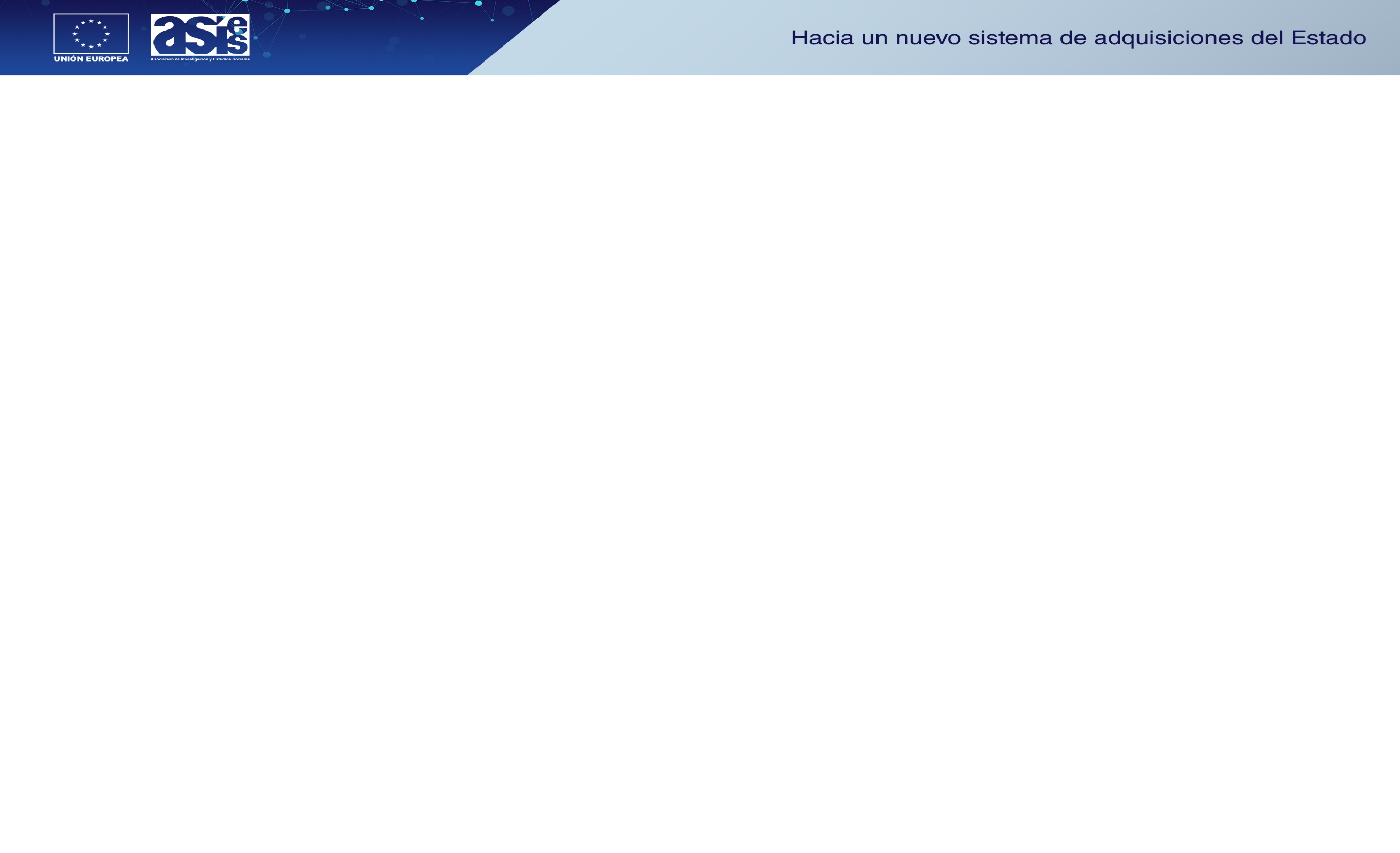 Superintendencia de Adquisiciones del Estado
Órgano Superior de la SAE
Autoridad Administrativa Superior y  funcionario ejecutivo de mayor nivel jerárquico de la SAE
Unidades de apoyo del Superintendente
Responsable de conocer recursos administrativos
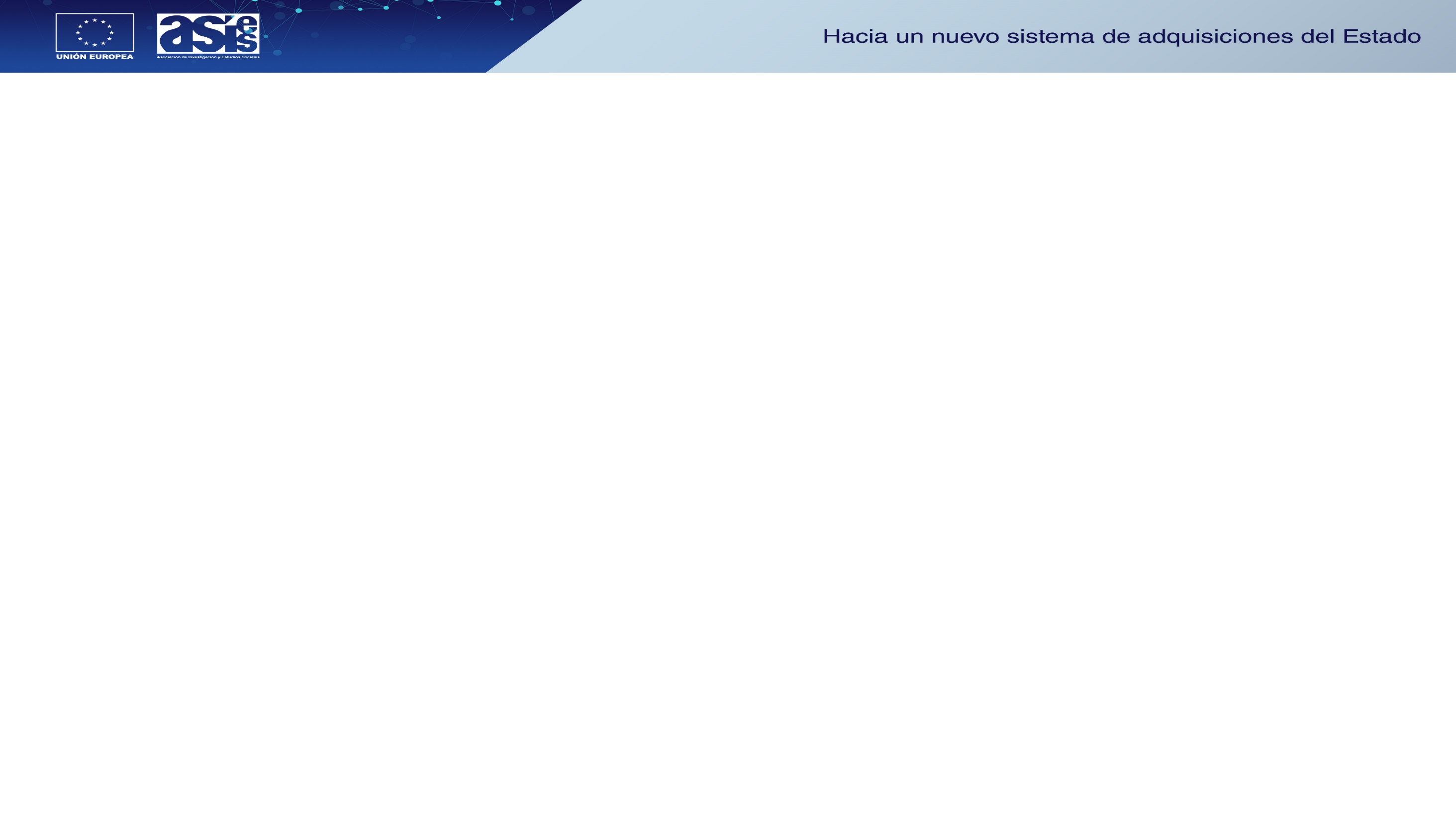 Transaccionalidad en un solo sistema
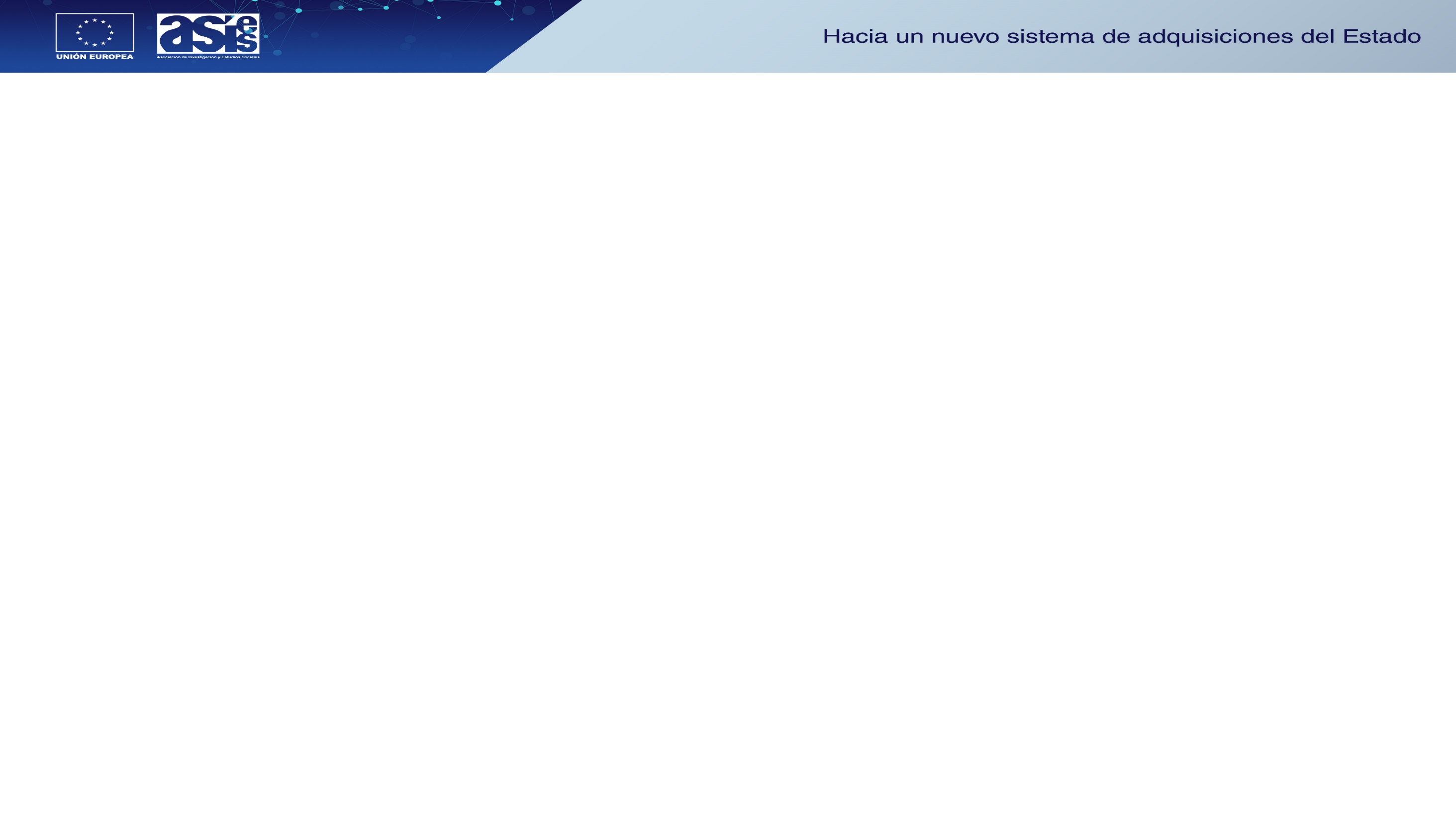 Atributos
Principios rectores
TRANSPARENCIA
ACTUALIZADA

MEJORES PRÁCTICAS INTERNACIONALES

FOMENTA LA COMPETENCIA 

APERTURA AL MERCADO INTERNACIONAL
 
SIN MONTOS, MODALIDAD DE ACUERDO A LA NATURALEZA DEL OBJETO DE CONTRATACIÓN
ECONOMÍA Y EFICIENCIA
IGUALDAD DE OPORTUNIDADES
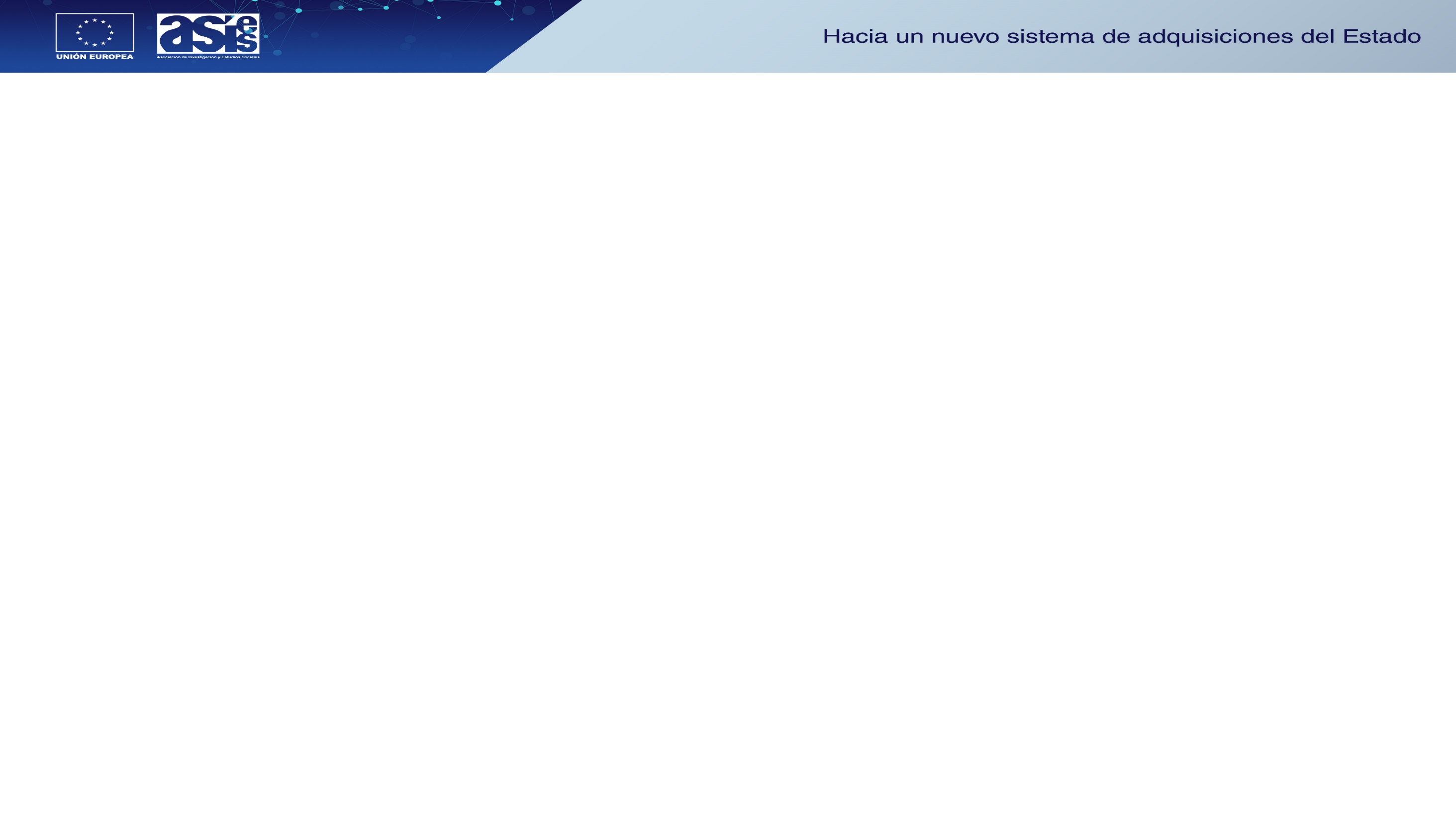 Adquisiciones según naturaleza del objeto de contratación
BIENES
OBRAS
SERVICIOS DE NO CONSULTORÍA
SERVICIOS DE       CONSULTORÍA
Firmas Consultoras
Consultores Individuales
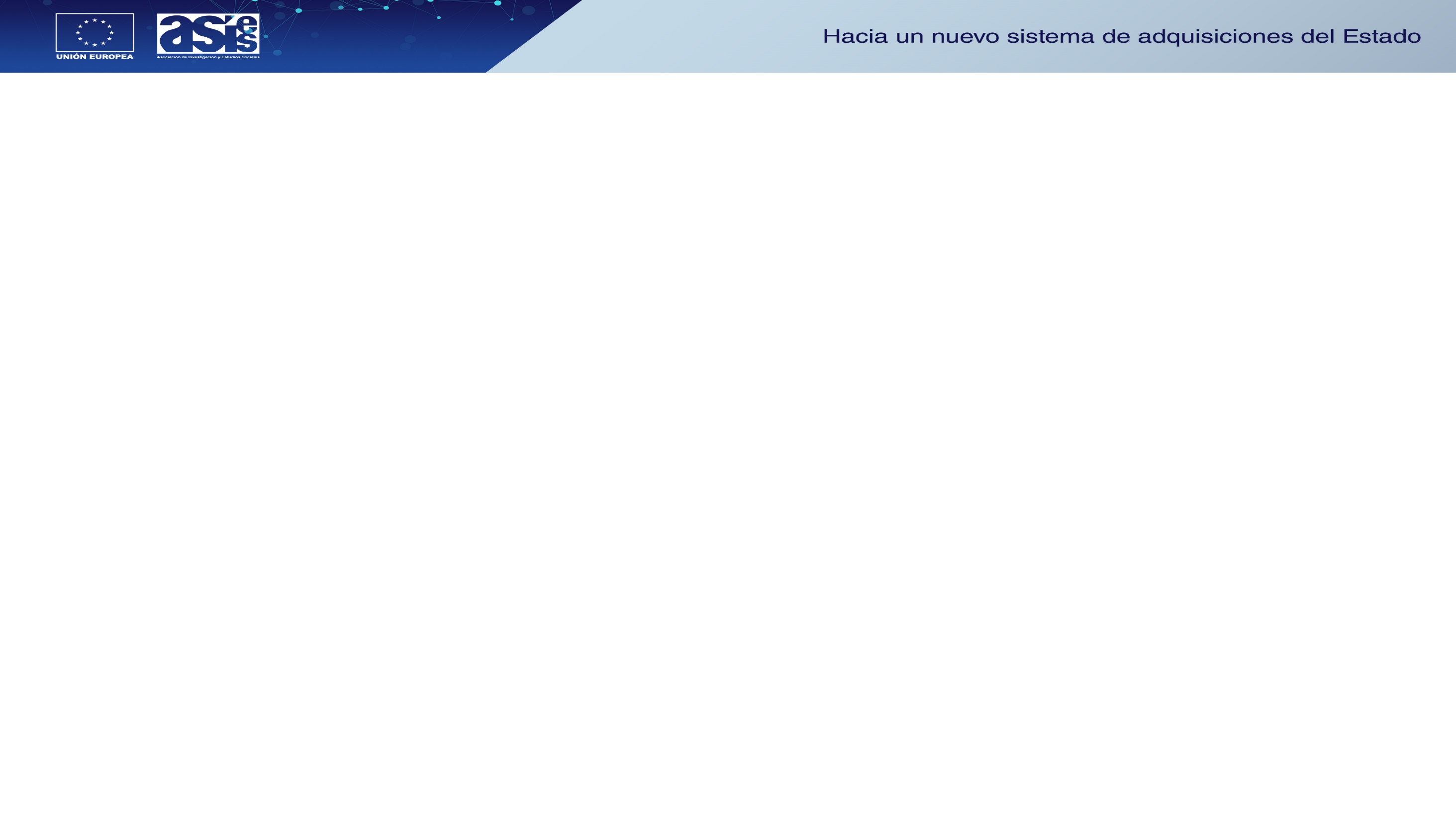 Matriz de abastecimiento
Nivel de gasto
COMMODITIES
Bienes comunes
ESTRATÉGICOS
Propios de cada entidad
Cuellos de botella
Insumos de mayor riesgo
HABITUAL 
Propios de la entidad
Riesgo de suministro
Número de proveedores, tamaño de los proveedores
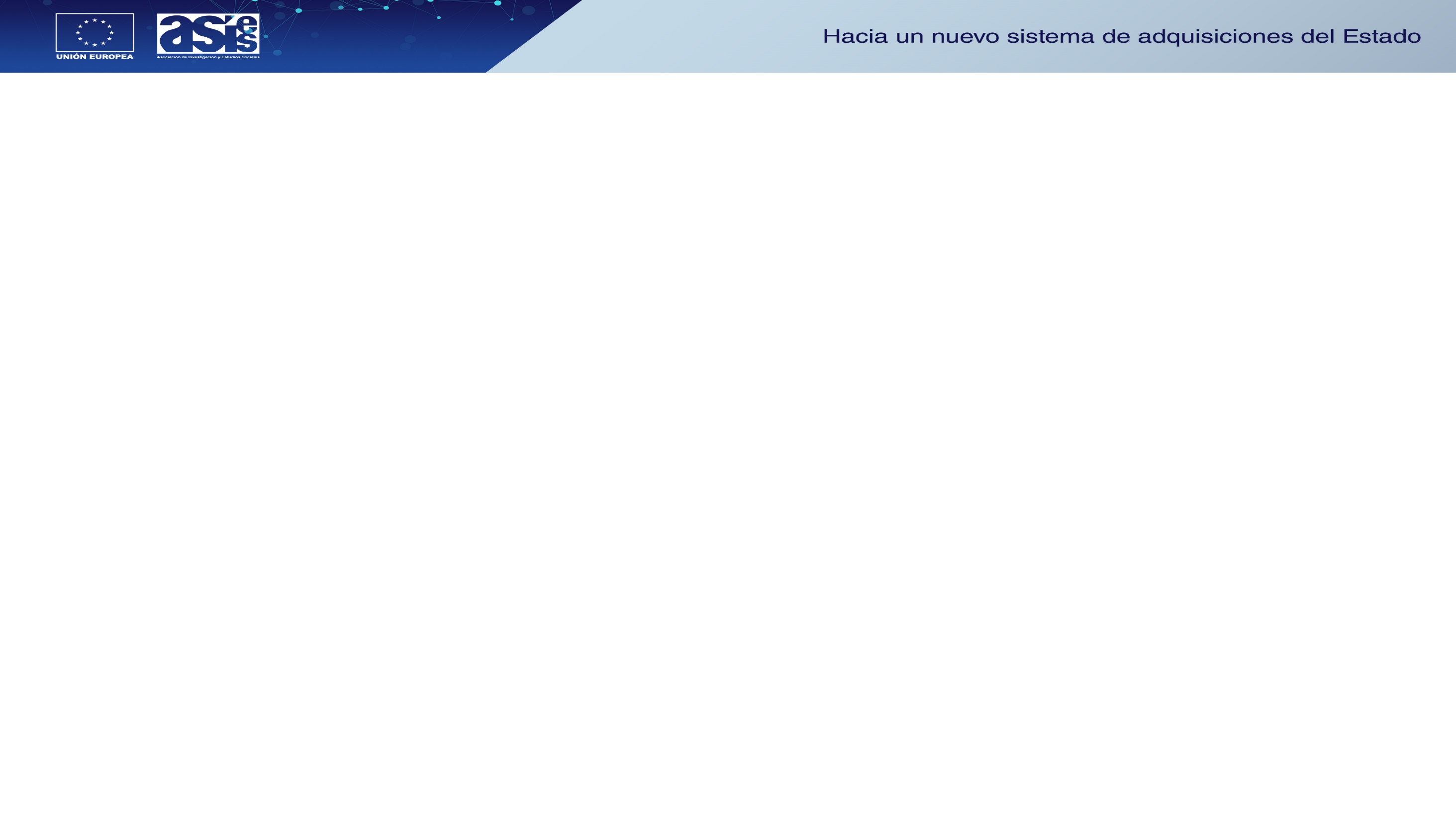 Métodos de adquisición
BIENES, OBRAS Y SERVICIOS DE NO CONSULTORÍA
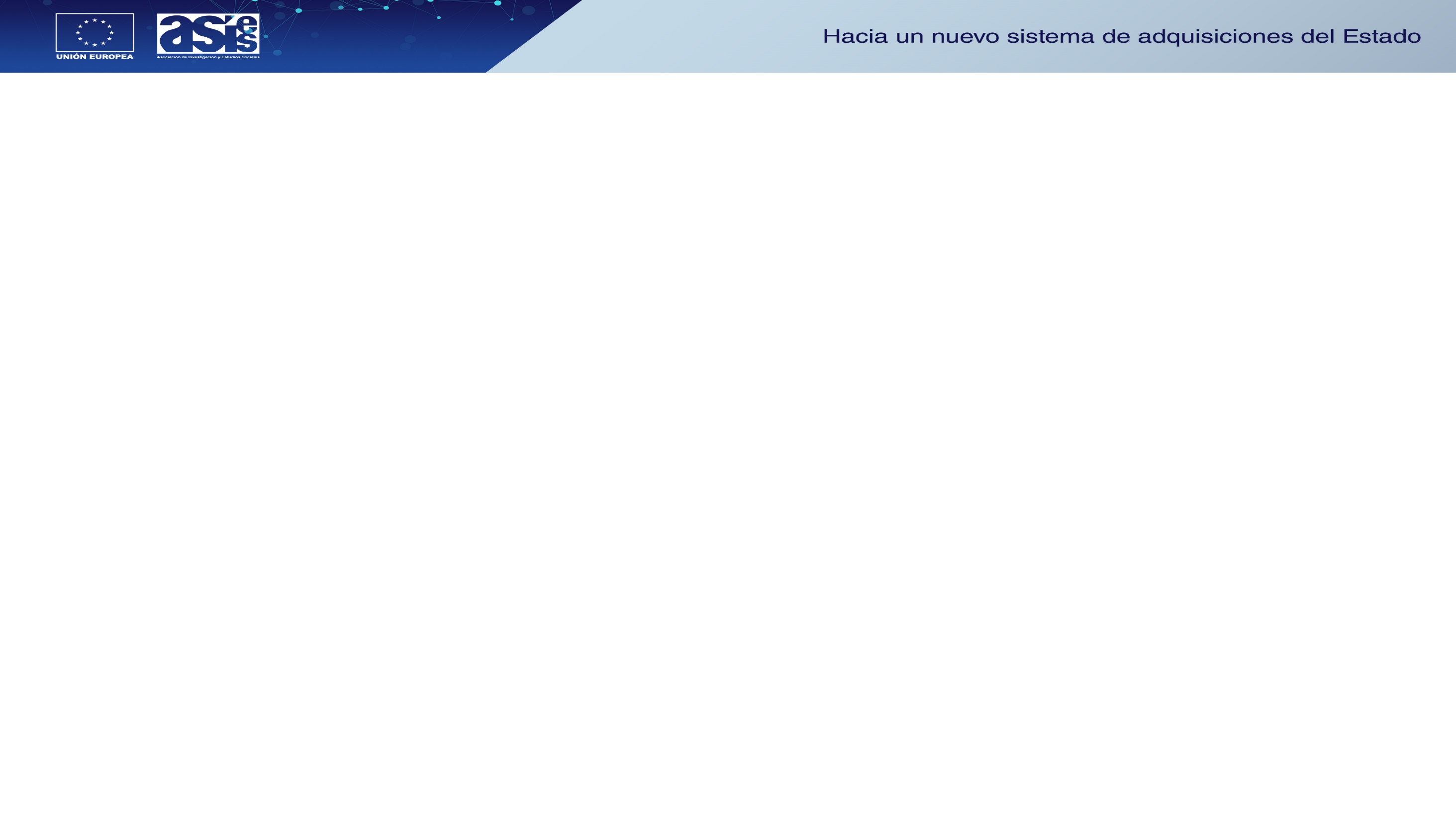 Métodos de adquisiciones
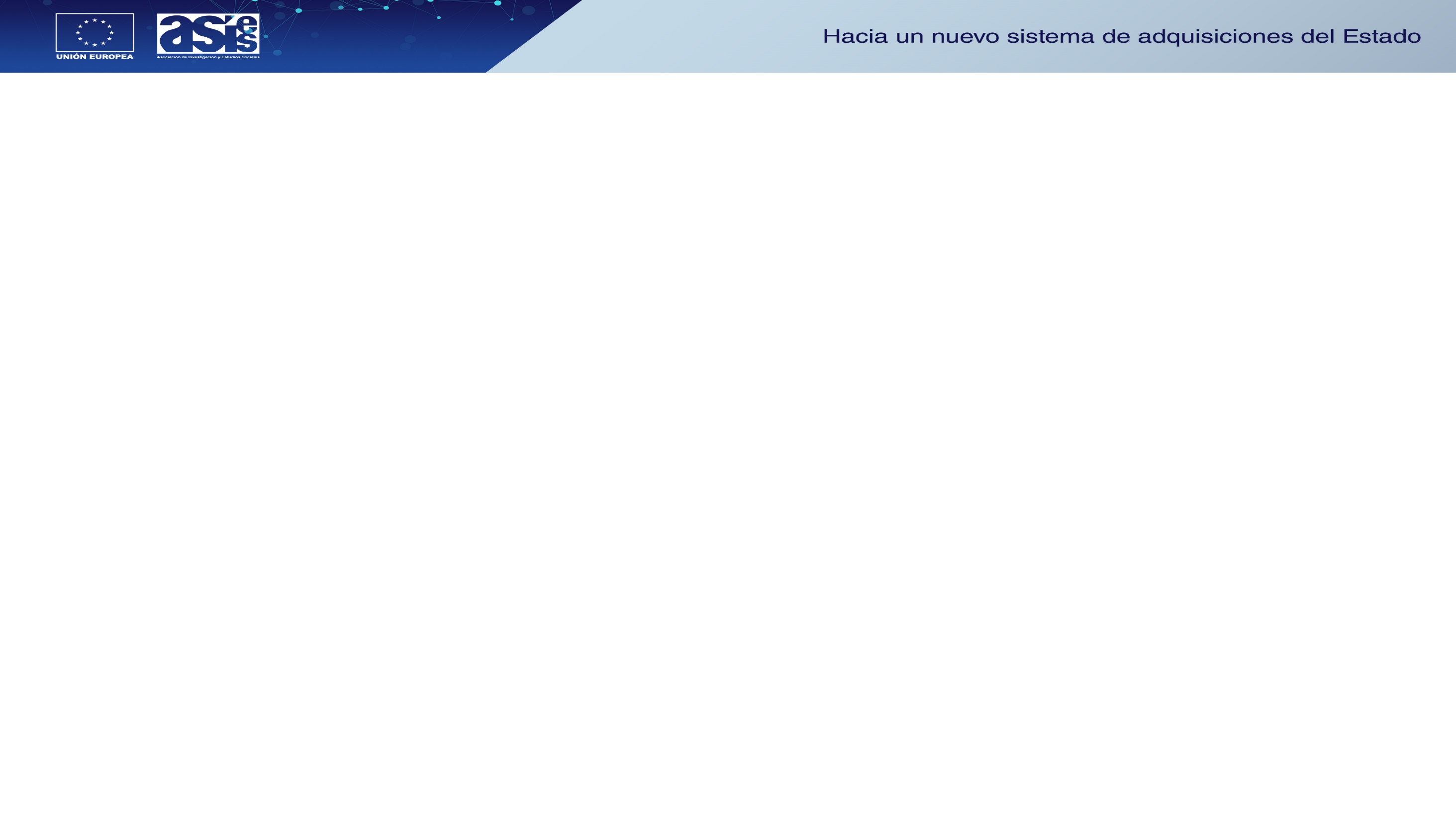 Métodos de selección
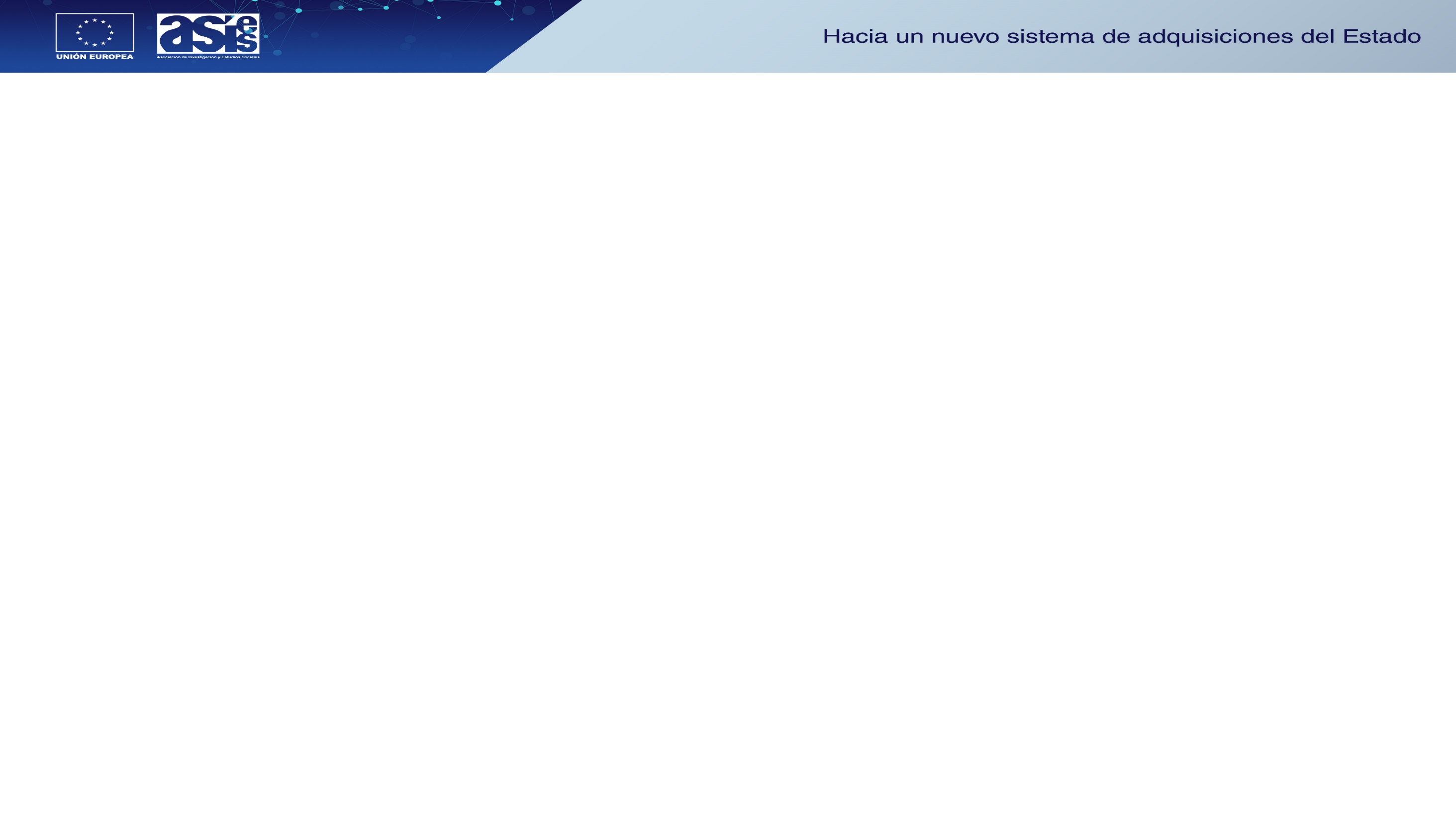 Preparación del proceso
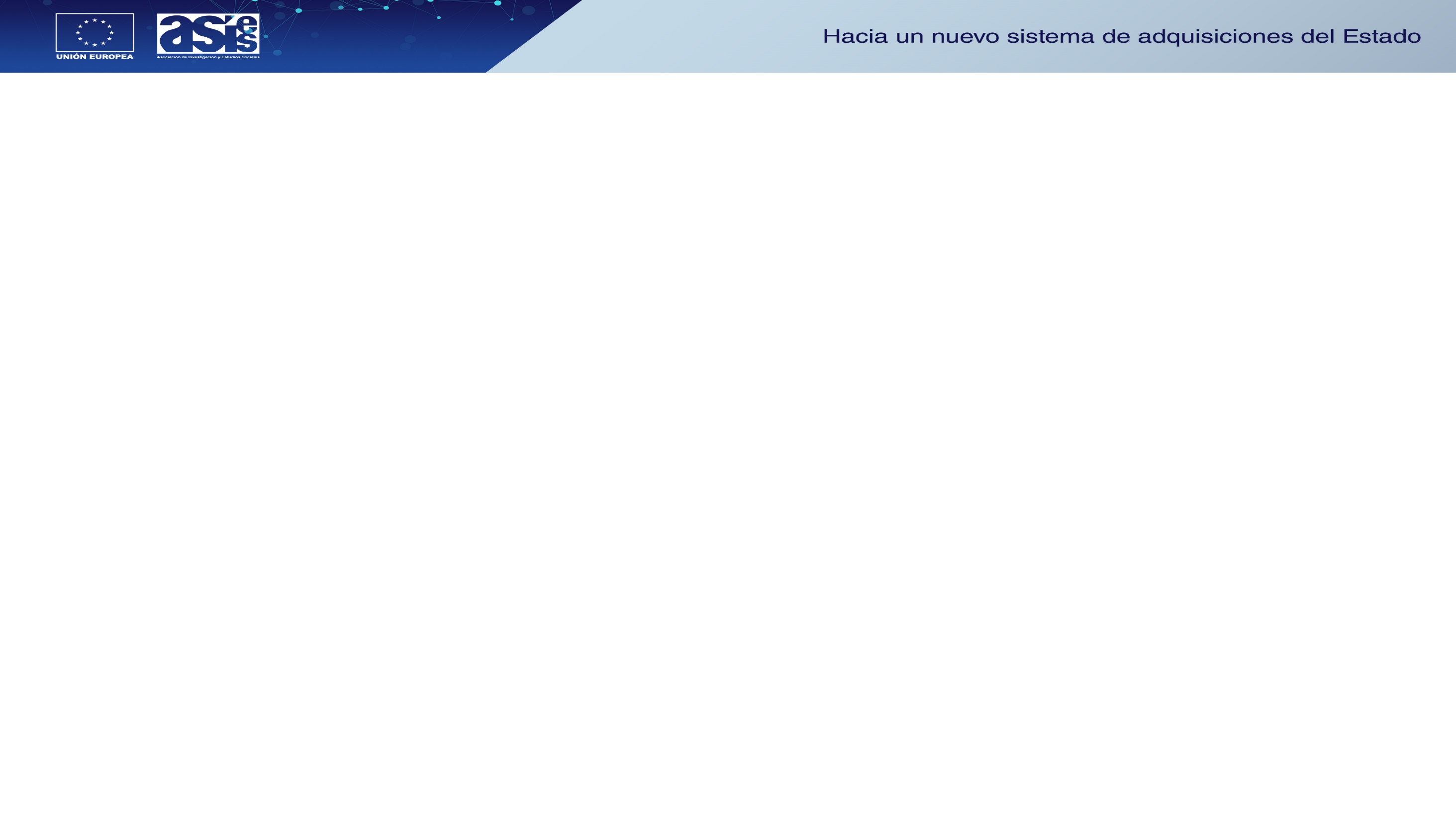 Proceso de adquisición
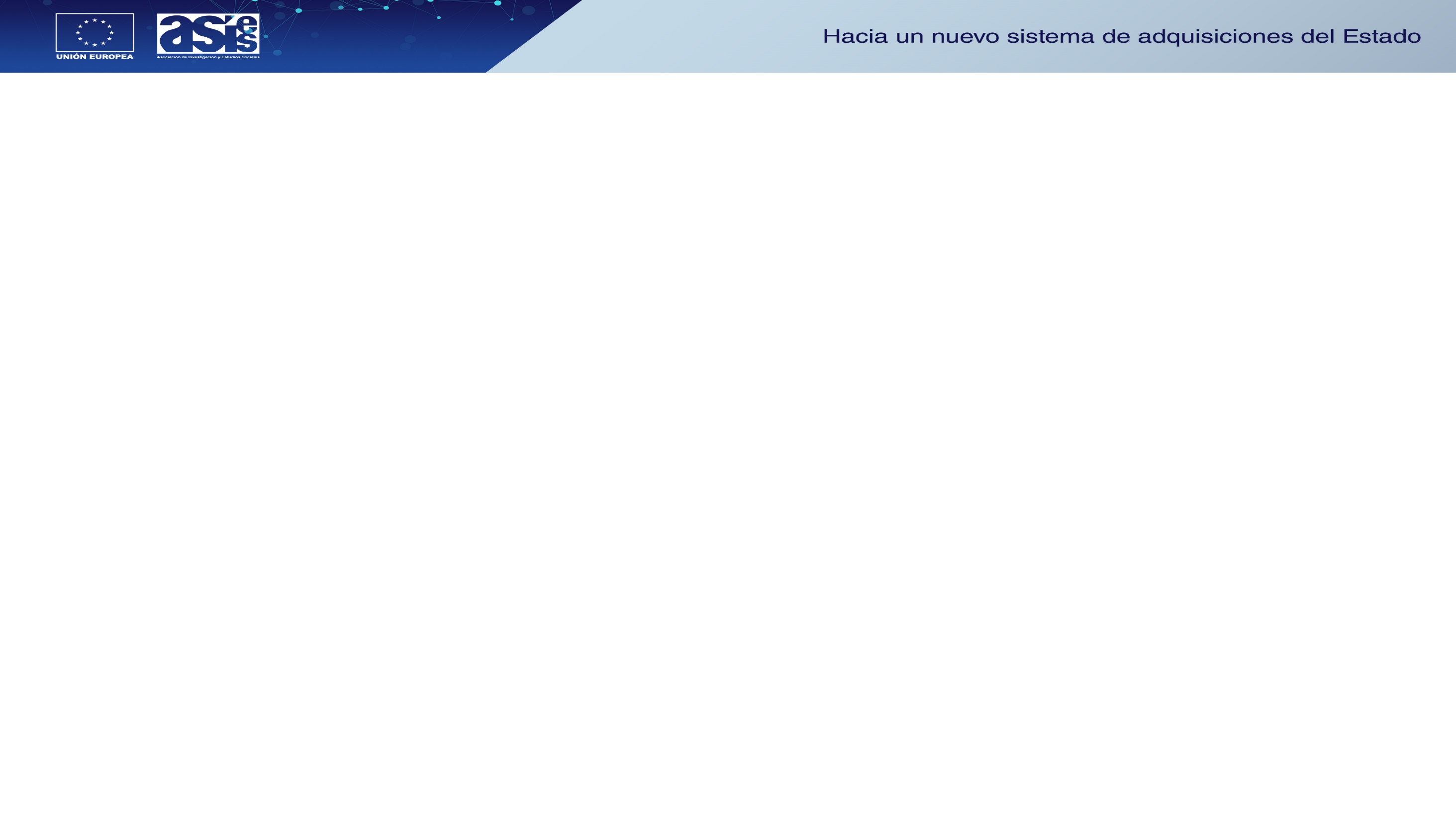 Regímenes especiales y casos de excepción
EMERGENCIA
URGENCIA
CONVENIOS INTERINSTITUCIONALES
SECTOR SALUD
ADQUISICIONES EN EL EXTRANJERO
ADQUISICIONES CON OTROS ESTADOS
SERVICIOS BASICOS ESENCIALES
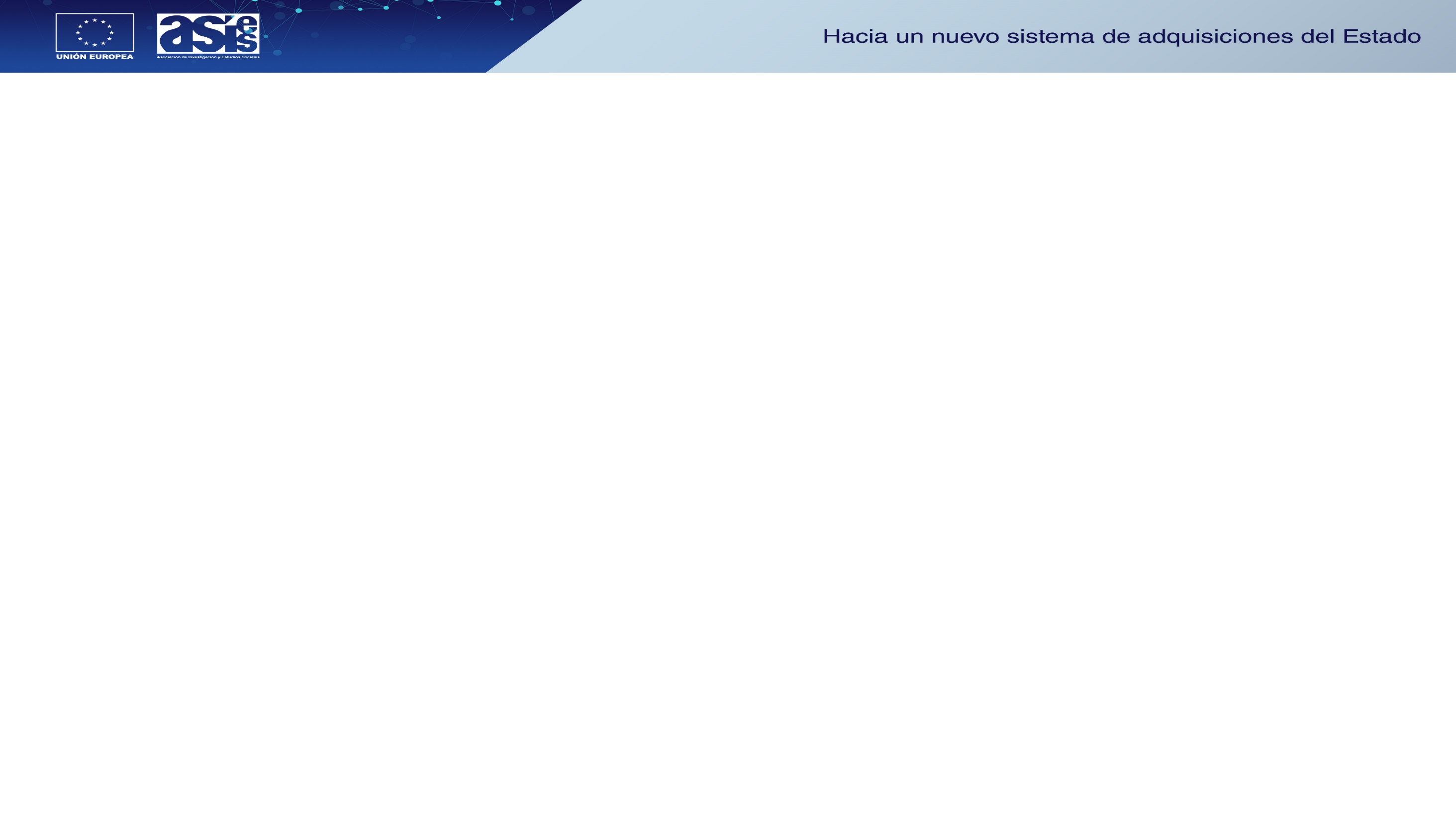 Contratos
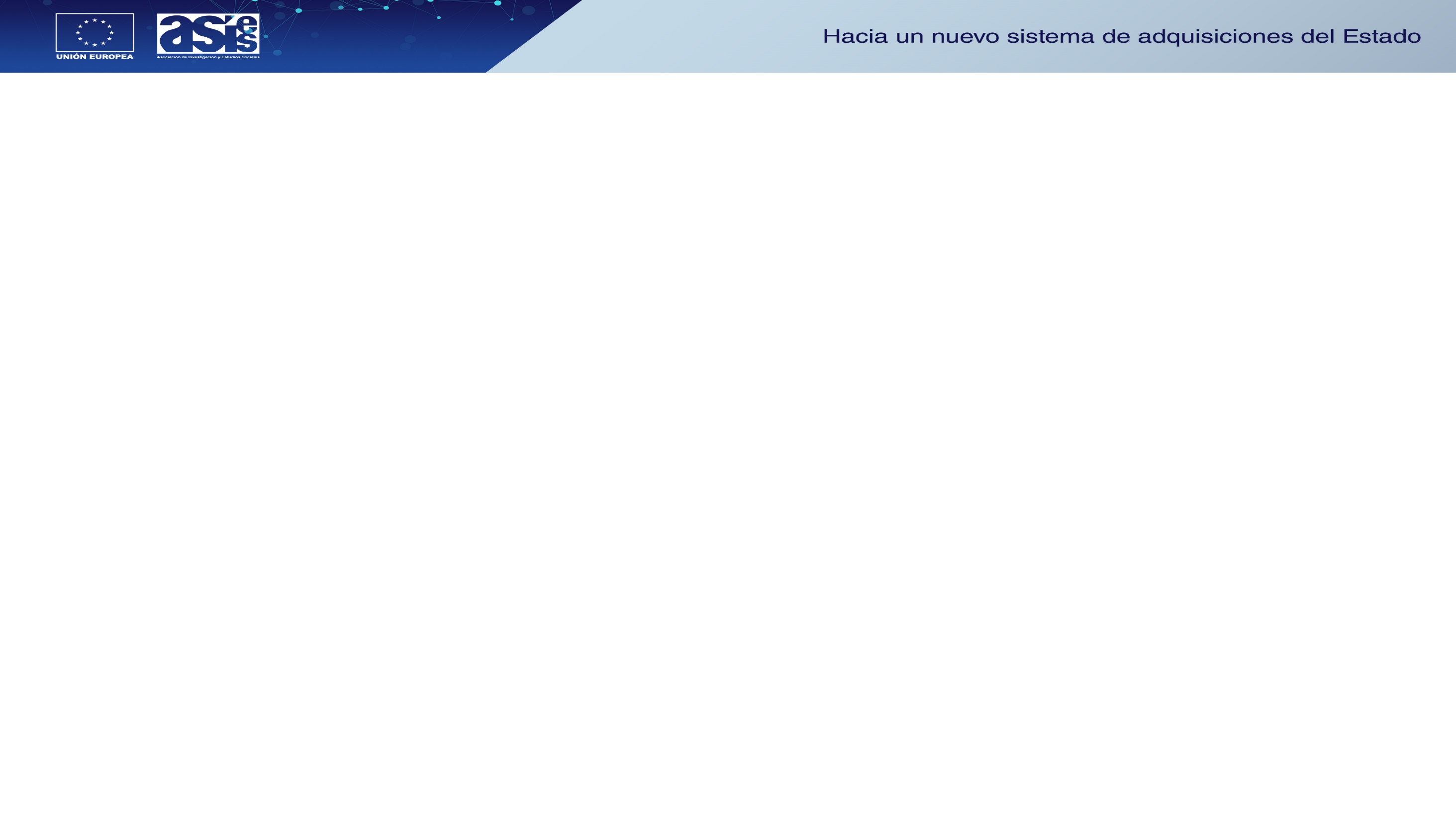 Garantías
SEGUROS
FIANZAS
DECLARACIÓN JURADA
Un seguro es un contrato (póliza) en el cual una aseguradora recibe el pago de primas a cambio de las cuales está obligada a indemnizar al beneficiario en caso de que un evento (cuyo riesgo sea sujeto de cobertura) suceda a algo o alguien asegurado.
En cuanto a una fianza, se trata de un instrumento de garantía que cuyo fin único es asegurar que una obligación se cumpla. Esta obligación suele estar plasmada dentro de un contrato.
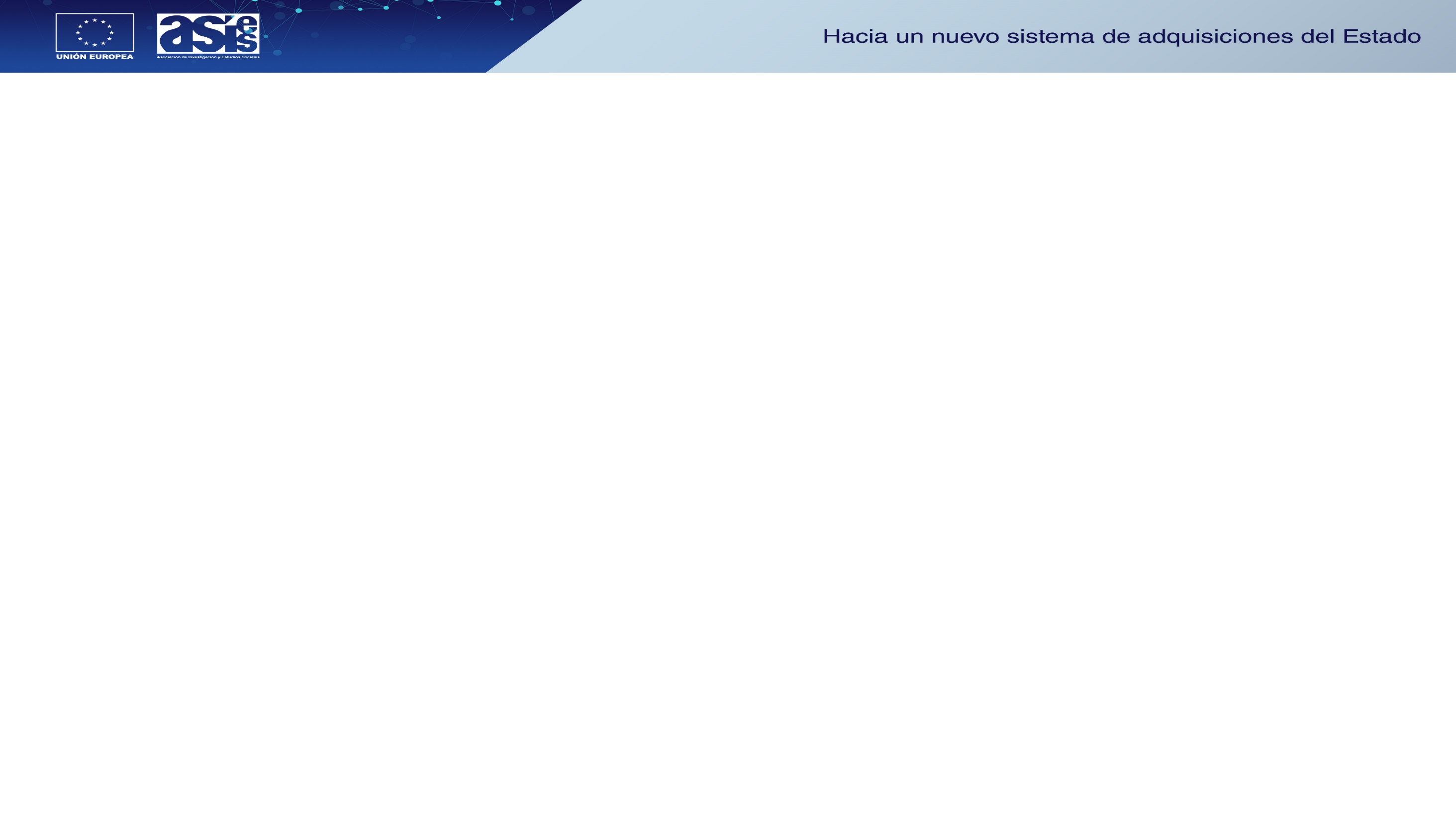 Prohibiciones y sanciones
PRÁCTICAS PROHIBIDAS
PROHIBICIONES
CONFLICTO DE INTERÉS
SANCIONES A PARTICIPANTES Y CONTRATISTAS
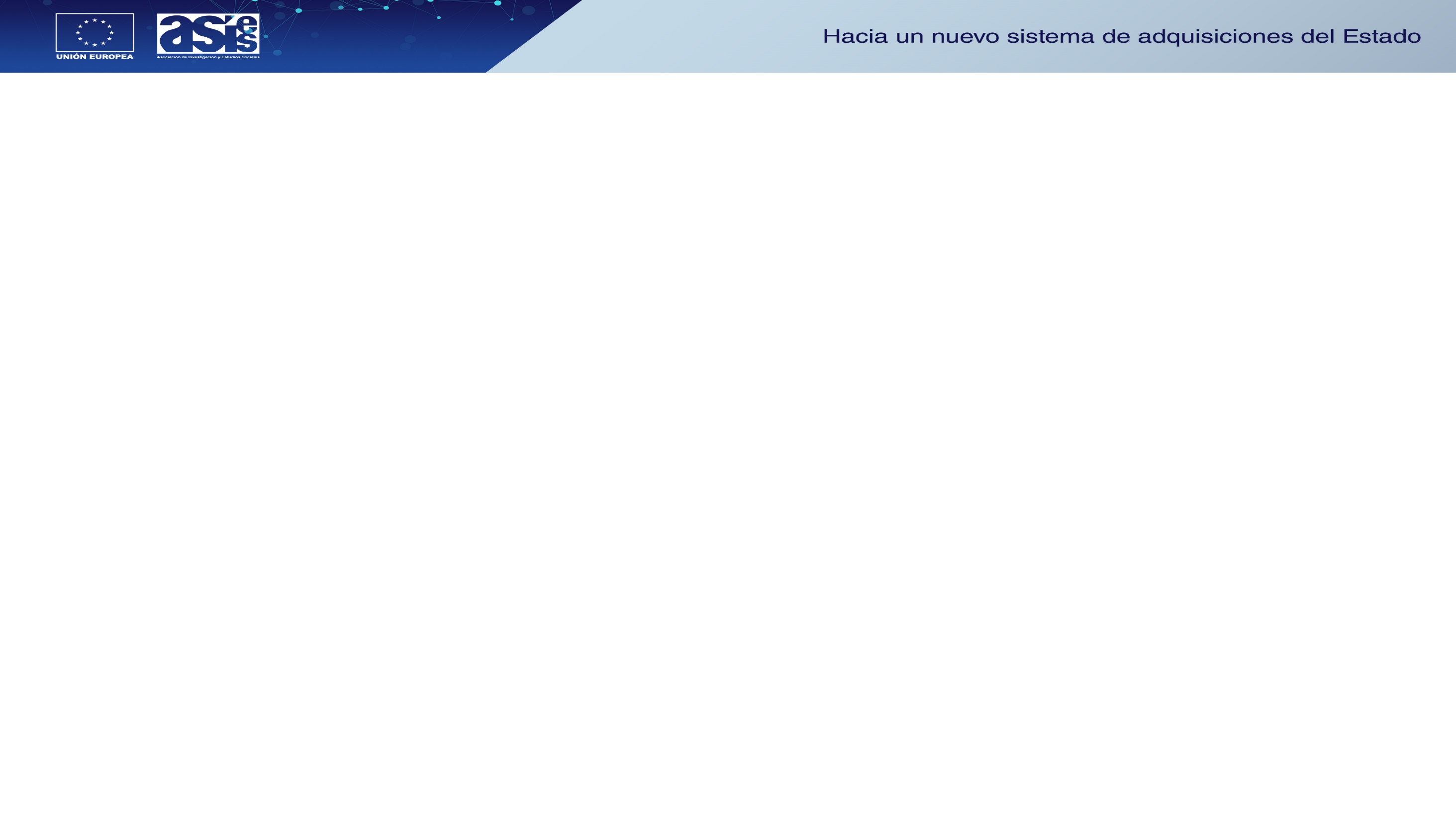 SOLUCIÓN DE CONTROVERSIAS
Antes de la firma de contratos
INCONFORMIDADES
RECURSOS DE RECONSIDERACIÓN
PROTESTA
En Ejecución de Contratos
SOLUCIÓN DIRECTA DE CONFLICTOS Y DE CONTROVERSIAS
ARBITRAJE